Cultura Organizacional
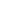 Prof. Dr. Luciano Thomé e Castro
Importância do Tema: Cultura Organizacional
Pressuposto básico para a implementação de qualquer projeto de mudança organizacional;
Razão de sucesso e insucesso de fusões, parcerias e aquisições;
Agravante pela diversidade das realidades regionais brasileiras; 
Com a globalização aumenta a necessidade em  entender a diversidade cultural;
Entender os desafios de integração das diferentes áreas de uma empresa.
Definições Cultura
Cultura: complexo total de conhecimentos, crenças, artes, moral, leis, costumes e quaisquer aptidões e hábitos adquiridos pelo homem como membro da sociedade (FLEURY et al., 2002).

Bases antropológicas e sociológicas: o indivíduo percebe a correspondência entre os significados por ele atribuídos ao objeto e o significados atribuídos pelos outros, isto é, um senso comum sobre a realidade (FLEURY et al., 2002).

Cultura nacional e regional: identidade e valores.
Cultura Organizacional
“Conjunto de pressupostos básicos que um grupo inventou, descobriu ou desenvolveu ao aprender como lidar com os problemas de adaptação externa e integração interna e que funcionaram bem o suficiente para serem considerados válidos e ensinados a novos membros como a forma correta de perceber, pensar e sentir em relação a esses problemas” (SCHEIN, 1986).

“Sistema de valores compartilhados pelos membros que diferencia uma organização das demais” (ROBBINS, 2005).

“Compreensão comum entre os membros da organização acerca do que é comportamento apropriado” (ROBBINS, 2005).
Cultura Organizacional:Características
Dinâmica:  pode ser aprendida, transmitida e mudada. 

Intangível: pode ser apreendida  mas não materializada. Percebem-se manifestações de uma determinada cultura.

Construção social/coletiva: relacionada a uma unidade social estável durante algum tempo.

Fonte: Robbins (2005)
[Speaker Notes: Problemas externos: Desenvolvimento de consenso sobre a tarefa principal, missão ou funções do grupo, consenso sobre metas, consenso sobre meios a serem usados para a realização das metas
Consenso sobre critérios de avaliação, sistemas de informação e de controle
Desenvolvimento de consenso sobre meios de correção ou reparação, quando necessárias
Problemas internos: Linguagem e conceitos comuns, Consenso sobre quem pertence ao grupo e quais os critérios que determinam a participação, Consenso sobre critérios de distribuição de poder  e posição. Como se assume, mantém e perde poder, Consenso sobre critérios de intimidade, amizade e amor – regras de jogo para os relacionamentos, Consenso sobre critérios para distribuição de recompensas e punições – o que é comportamento heróico e o que é reprovável, Consenso sobre ideologia e “religião”]
Cultura Organizacional:Evolução Histórica
Fonte: Schein, (1986).
Funções da Cultura Organizacional
Regula as relações entre os membros da organização: como devem agir, que tratamento devem dar-se, como resolvem conflitos.

Regula as relações com outros grupos e com o ambiente: forma como o mundo externo deve ser encarado, como membros de outros grupos devem ser tratados, definição da missão da organização, definição das fronteiras dos grupos.
7
Socialização Organizacional
Processo por meio do qual os indivíduos aprendem e adquirem a cultura.

Estágios da socialização: 
Expectativa e preparação: conhecimento de elementos da cultura antes de fazer parte da organização. Ex.: estudo da organização para entrevista, conhecidos que trabalham na empresa, informações passadas durante o processo seletivo. 
Ingresso: processos formais e informais de aprendizagem ao ingressar na organização. Ex.: treinamento, manuais, políticas organizacionais, orientações de colegas de trabalho.
Ajustamento e integração: recém-chegados adquirem comportamentos esperados e passam a ser considerados membros da organização. Recém-chegados também influenciam e fazem ajustes na cultura existente.
8
Cultura Organizacional: Níveis
Nível dos Artefatos Visíveis
Nível dos Valores Compartilhados
Nível dos Pressupostos Básicos
Fonte: Fleury et al. (2002)
[Speaker Notes: A natureza inconsciente dos pressupostos básicos impede sua observação direta:
Solidez - Pressuposto crescer sem se individar – investimentos / decisões]
Pressupostos Básicos
Relacionamento da organização com o meio ambiente: Domínio, Submissão, Harmonia?
Natureza da realidade e da verdade: o que é real e verdadeiro?
Natureza humana: Quais atributos importantes ao ser humano?
Natureza da atividade humana: Qual a forma correta de agir do ser humano?
Natureza das relações humanas: Como distribuir amor e poder? Cooperar ou competir?
[Speaker Notes: Determinam como os membros do grupo percebem, pensam e sentem
As vezes tão obvios que não são percebidos como pressupostos
Evoluem para paradigmas culturais]
Valores Compartilhados
Razão do seu comportamento;
Comportamento e solução de problemas;
Ideal de funcionário; 
Ideal de realização pessoal na empresa;
Que valores (sentido da vida, dinheiro, trabalho, lealdade, etc) uma pessoa que cresceu na empresa possui?
[Speaker Notes: Qual é a razão de determinado comportamento?
Idealizações
racionalizações]
Artefatos Visíveis
Layout  da Organização;
Comportamento;
Vestuário das pessoas;
Linguagem;
Rituais e cerimônias;
Histórias, mitos e heróis;
Tabus ou assuntos proibidos;
Documentos.
Desvendando a Cultura Organizacional: Metáfora da Cebola
Comportamentos Visíveis
Ambiente
Produtos
Mitos
Heróis
Histórias
Valores
Políticas
e Práticas
Fonte: Fleury et al. (2002)
[Speaker Notes: Pensando no modelo de Cultura Organizacional (Metafora da Cebola slide 12 de Cultura) o que podemos dizer a respeito de Ambiente, Comportamentos Visíveis, Produtos, Histórias, Mitos, Heróis e finalmente Valores?]
As Organizações Possuem Culturas Uniformes?
Valores compartilhados mas visões podem ser diferentes;
Existência de sub culturas;
Diferentes departamentos ou filiais com visões diferentes;
Valores podem ser opostos e funcionar como contra cultura.
Homogeneidade X Diversidade
Homogeneidade – Características

Empresas de Cultura Homogênea geralmente se apresentam como empresas de cultura forte;
Valores amplamente acatados e compartilhados;
Alto comprometimento;
Clima interno de alto controle comportamental;
Funcionários sabem exatamente o que se espera deles e a expectativa molda o comportamento.
Homogeneidade X Diversidade
Homogeneidade – Vantagens 

Geralmente presentes em equipes de trabalho que enfocam busca de eficiência;
A homogeneidade é boa em função do controle;
Mesma forma de ver o mundo promove coesão e união;
Redução de conflitos internos.
Homogeneidade X Diversidade
Homogeneidade – Desvantagens 

Ausência de inovação;
Menor chance de soluções criativas;
Forma de pensar, enquadramento da realidade é semelhante;
Cultura tende a se cristalizar em paradigmas cada vez mais difíceis de mudar.
Homogeneidade X Diversidade
Diversidade – Características

Causada por:
Departamentos possuem sub culturas relevantes (são influenciados e influenciam a cultura dominante);
Atuação global contrasta cultura da organização com culturas regionais novas;
Processos de fusão e aquisição promovem “choque de culturas”
Uma visão de enriquecimento da diversidade nas organizações: entrada na empresa de profissionais de áreas diversas, regiões diferentes, diferentes formas de pensar.
Homogeneidade X Diversidade
Diversidade – Vantagens

Estimula a criatividade;
Empresa mais aberta à mudança;
Testes de diferentes soluções;
Respeito a diferentes formas de pensar e agir; 
Diferenças de realidade são mais facilmente compreendidas.
Homogeneidade X Diversidade
Diversidade – Desvantagens

Excesso de discussão;
Soluções diferentes;
Difícil integração;
Menor coesão;
Potenciais conflitos.
Homogeneidade X Diversidade
Uma visão de consolidação

Vantagens dos dois extremos precisam ser balanceadas;
Momentos empresariais explicam a ênfase em uma ou outra extremidade;
Originar evolução através de hibridação;
Cultura dominante precisa existir.
Caso em Agronegócio: Desafio do Modelo Cooperativista e Cultura
O QUE É UMA COOPERATIVA
 Concebido em Rochdale Inglaterra por grupo de tecelões frustrados pelo estado de dependência – 1884 (vender em conjunto sua mão de obra);
 Missão de servir como intermediária entre o mercado e as economias dos cooperados para promover seu incremento, promovendo a integração do produtor à cadeia produtiva;
 É uma forma importante de organização dos produtores rurais permitindo a agregação de valor ao sistema de produção e equilíbrio de poder de mercado;
 Pensamento econômico: socialistas associacionistas.
 Não Capitalista! 

Fonte: Bialoskorski Neto em Batalha et al. (2001)
Caso em Agronegócio: Desafio do Modelo Cooperativista e Cultura
Pressupostos Básicos e Valores:

 Solidariedade
 Igualdade
 Democracia
 Fraternidade

Implicações:
 Não visa lucro e sim o apoio e a prestação de serviços aos associados, como uma empresa social;
 Liberdade de associação, democracia nas decisões;
 Organograma básico de uma cooperativa: assembleia geral, conselho fiscal e conselho de administração.
Fonte: Bialoskorski Neto em Batalha et al. (2001)
Caso em Agronegócio: Desafio do Modelo Cooperativista e Cultura
Tendências ambientais que pressionam a cultura:
 Perda de clientes: cooperados compram de empresas que oferecem mais benefícios
 Concorrência com setores de empresas multinacionais
 Dificuldade de Crédito
 Aumento da exigência do produtor em termos de soluções ao seu negócio


Desafios que levam a diversidade cultural na organização:
 Profissionalização da gestão;
 Aumentar a fidelidade de cooperados agregando serviços aos mais valiosos “clientes”; 
 Internacionalização;
 Investimentos em empresas não cooperativas.
Fonte: Zylbersztajn, (2002)
Desvendando a Cultura Organizacional de Uma Cooperativa Agrícola
Sede
Formatos de Assembléias e Decisões
Produtos e Serviços ao Agricultor
Organização de cooperados
Realizações da Cooperativa
Pioneiros
Papel Social
Igual., Frat., Dem.,
Sol.
Políticas e Práticas: 
Tratar cooperados de forma diferente, visar o resultado da cooperativa e não do cooperado, investir em regiões onde não existam cooperados
Conclusões
Cultura organizacional é um conceito chave na gestão empresarial;
 Qualquer intervenção em uma empresa precisa considerar seus aspectos limitadores e impulsionadores (exemplo da cooperativa);
 Homogeneidade e Diversidade: extremos possuem vantagens e desvantagens;
 Hibridização cultural (mudança mas manutenção dos valores essenciais que explicam o desenvolvimento da organização) é um consenso interessante.